« Есть такая профессия – Родину защищать!»
Баянова Дарья, 9 а класс, МАОУ СОШ № 7 города Ишима
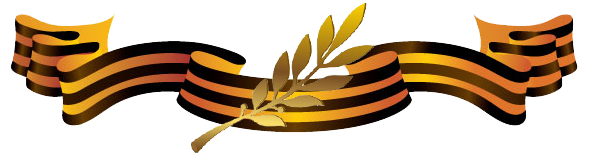 Цвела земля и улыбалась,
Всего хватало ей сполна.
А в летнем месяце июне
Внезапно началась война.
Гремели бомбы и снаряды,
Никто не думал отступать.
На землю падали солдаты,
А сколько их – не сосчитать
Все поднялись: и стар и млад
В кровопролитную войну…
Народ, порядком уж усталый,
Встал защищать свою страну.
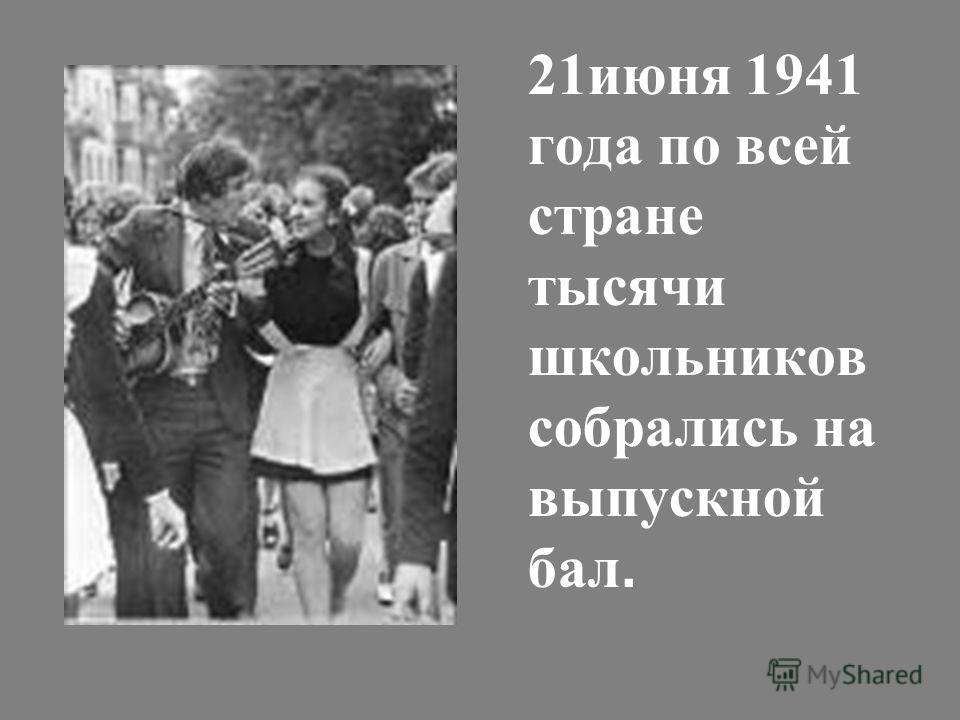 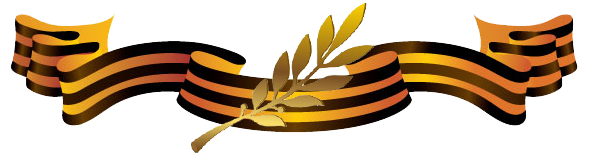 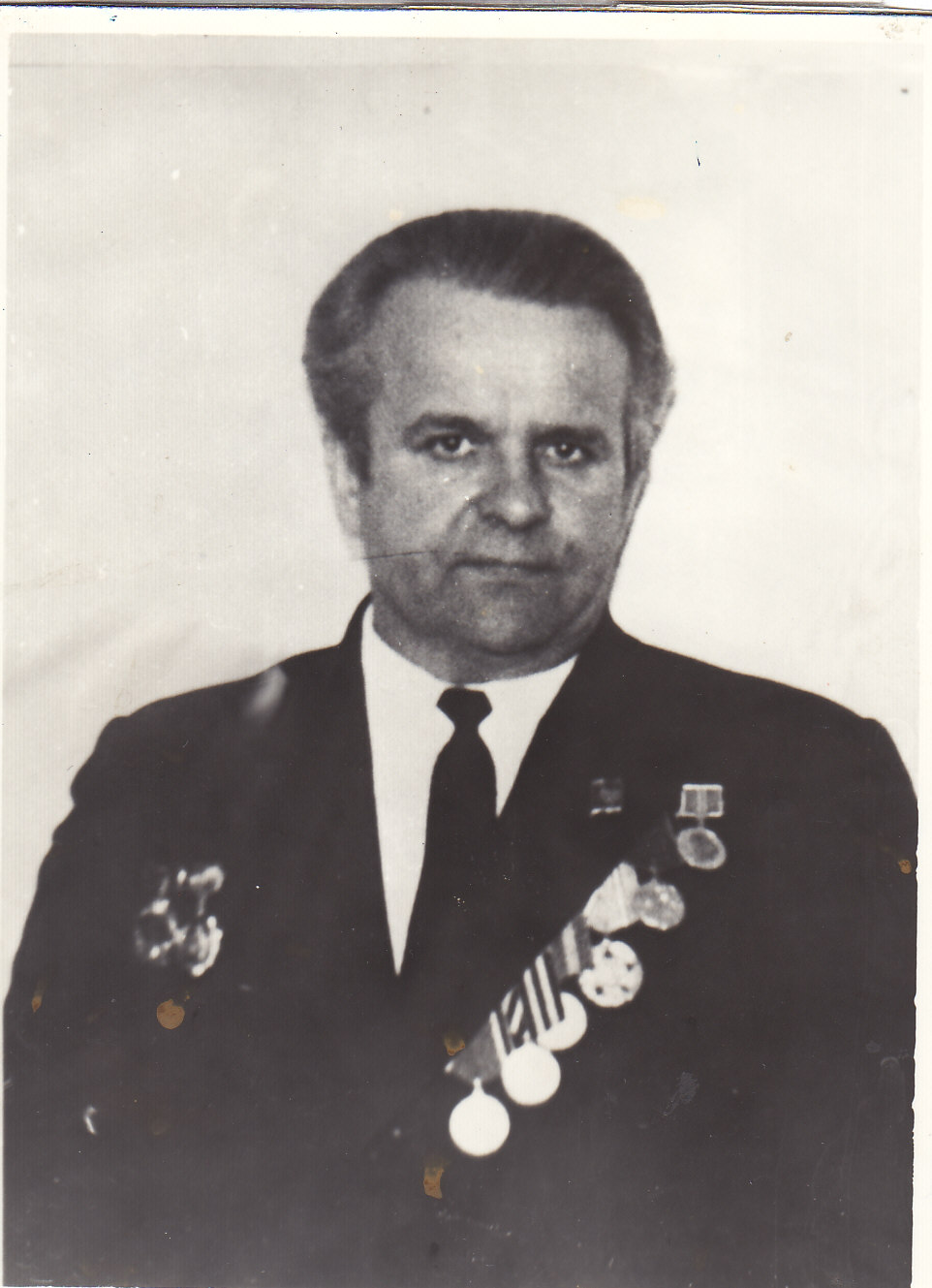 Амелин Георгий Дмитриевич,Участник Великой Отечественной войны 1941-1945 г.г.,директор школы, учитель математики
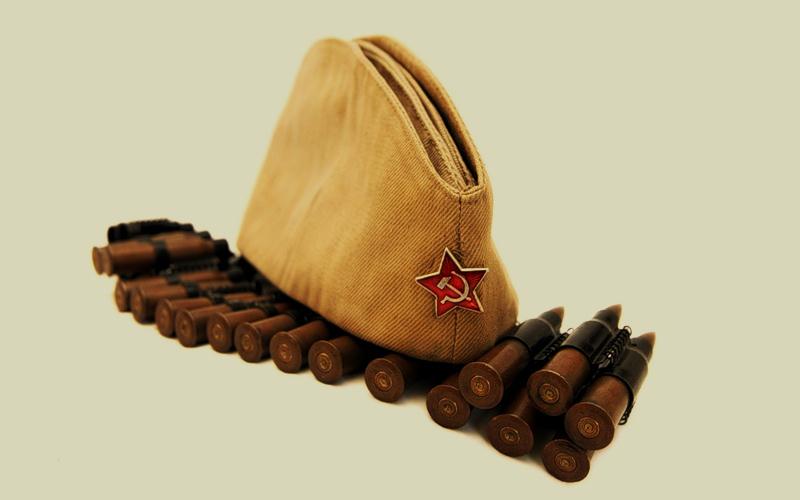 С 1944 года Амелин Г.Д. служил в Омском военно-авиационном училище, где готовили лётчиков на пикирующие бомбардировщики ЛЭ-2,ТУ-2
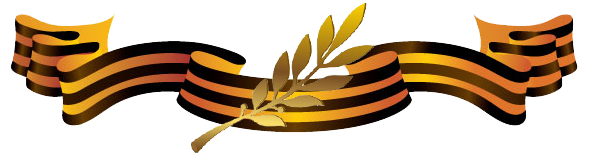 Омская школа пилотов
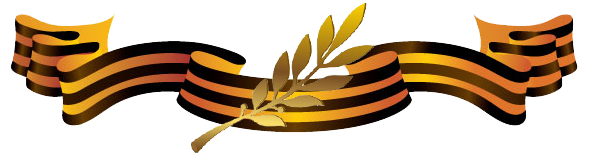 Георгий Дмитриевич начал службу в рядах Советской Армии в 1942 году.Служил и учился на авиамеханика штурмовых боевых самолётов Ил-2, готовил кадры для фронта
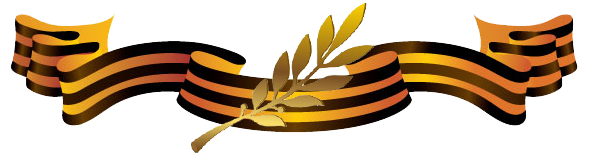 Ручная заправка бензином через воронку самолетов УТ-1.
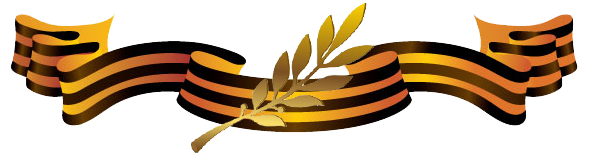 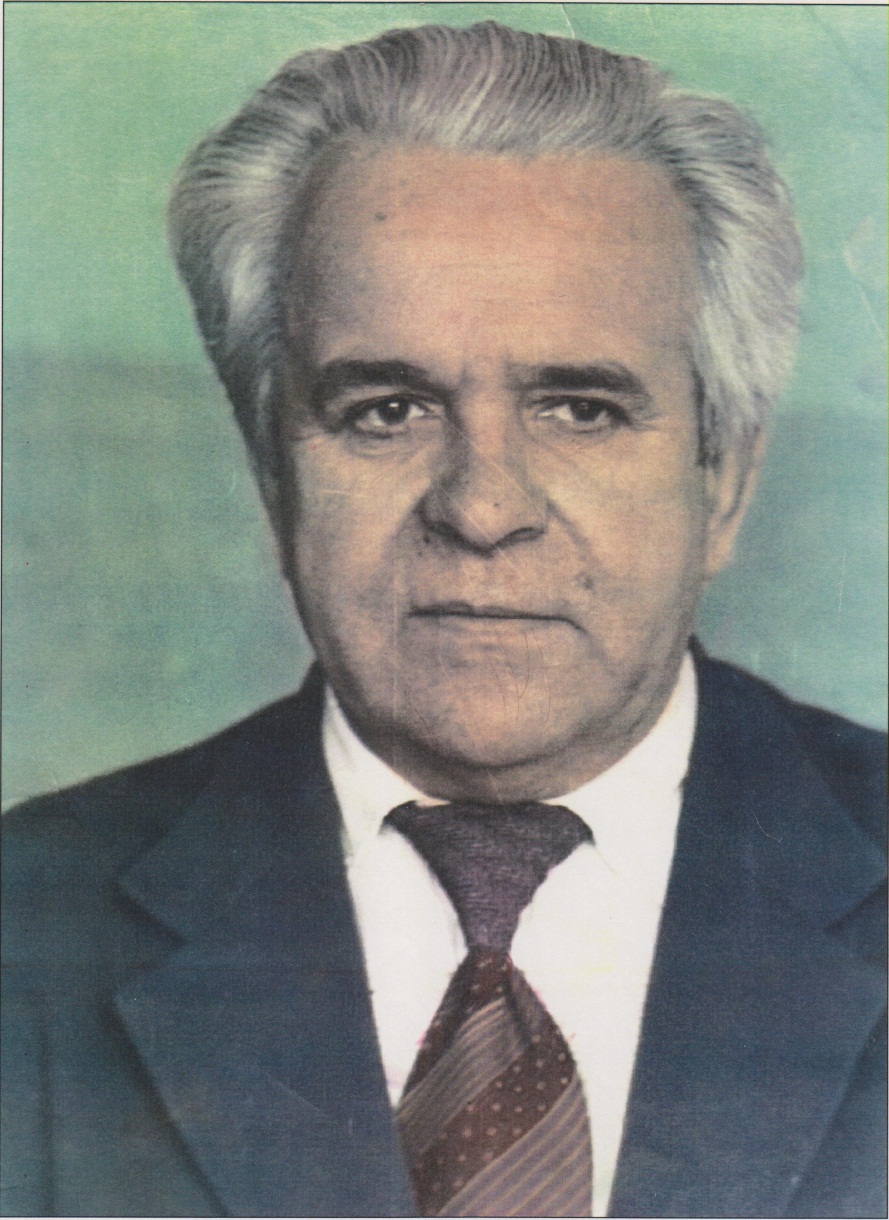 Амелин Г.Д.  награждён:
Медалями: 
«ХХХ лет  Советской Армии и Флота»,
«Двадцать лет Победы в Великой Отечественной войне 1941-1945гг.»,
 « Тридцать лет Победы в Великой Отечественной война 1941-1945гг.»,
«60 лет Вооруженных Сил СССР»,
«50 лет Вооруженных Сил СССР»,
«40 лет Победы в Великой Отечественной войне 1941-1945гг.»,
 «За освоение целинных земель».

 В 1977 году  присвоено звание  «Заслуженный учитель школы РСФСР».
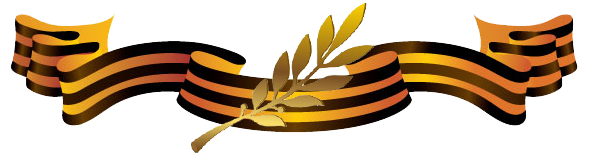 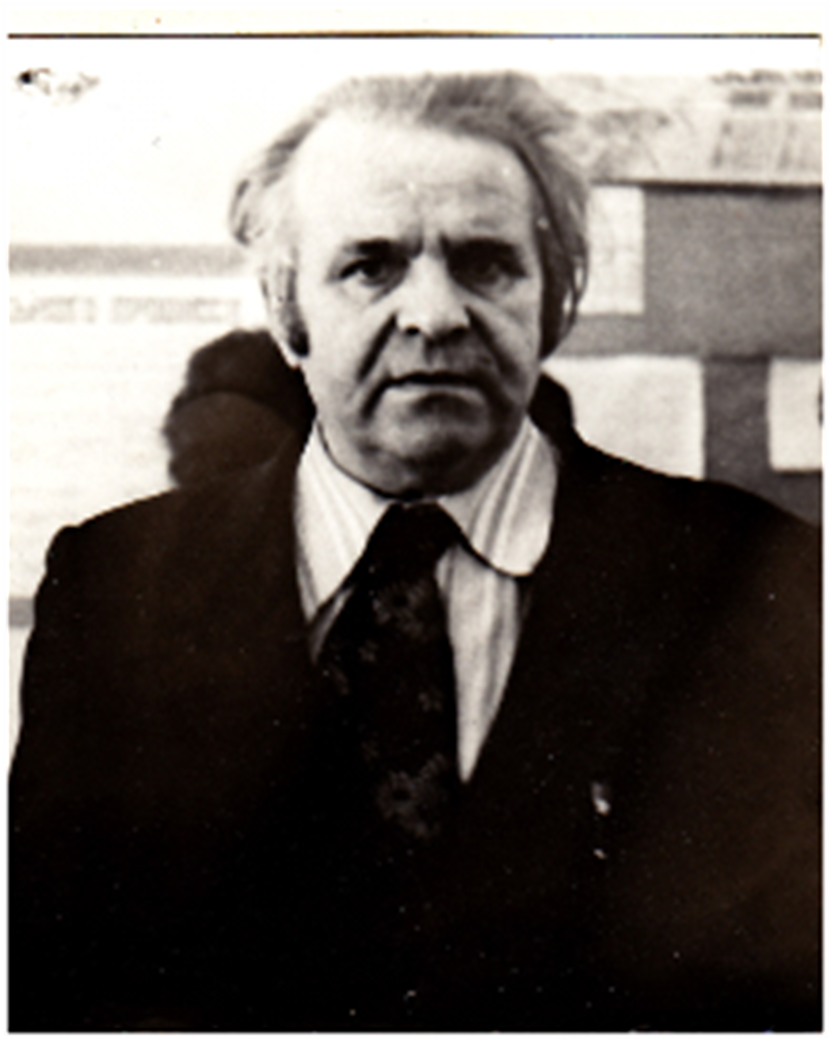 Вы в битве Родину спасли,
Преодолели  все преграды.
Спасибо вам от всей земли,
За всё спасибо вам, солдаты.
И в добрый час, счастливый час,
Час мирного рассвета,
Во имя вас, во имя вас
Мы празднуем Победу!
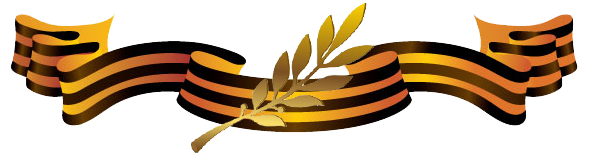 Платонов Фёдор Алексеевич,участник Великой Отечественной войны 1941-1945 г.г.,учитель трудового обучения школы № 7
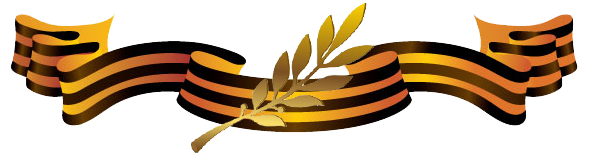 Федор Алексеевич Платонов в июне 1942 года окончил Омскую среднюю школу и сразу был призван в ряды Красной Армии
Уходили на фронт ребята, Прямо в пекло со школьной скамьи, Мы теперь в сердце носим свято Память тех, кто не пришёл с войны. Вновь шагает весна по планете, В мирных буднях живёт страна, Но, как прежде, в бою ветераны, И блестят на груди ордена!
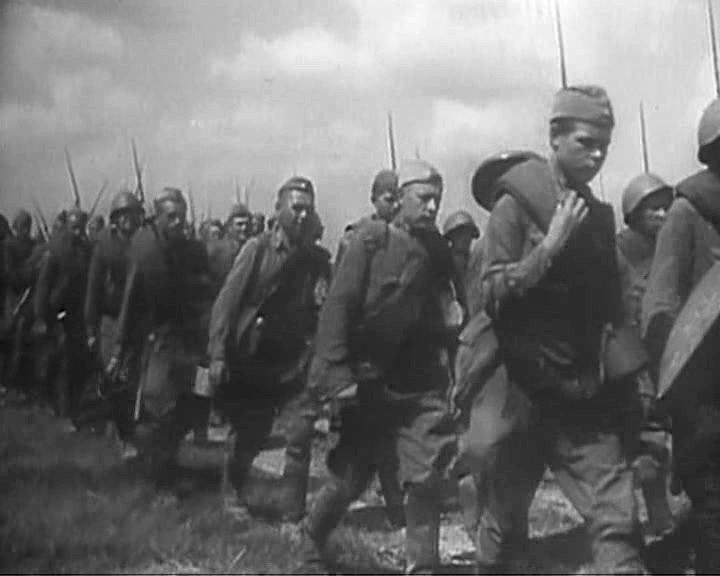 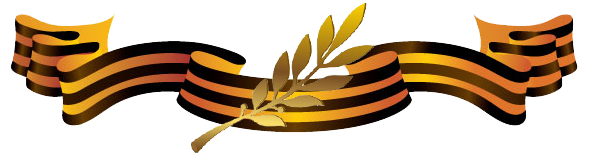 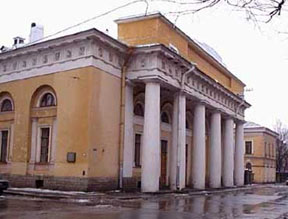 Федор Алексеевич учился в Ленинградском авиационно-техническом училище
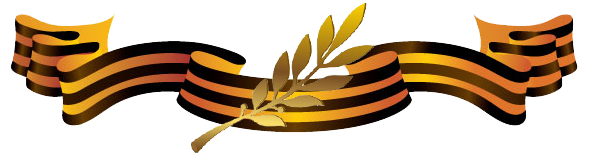 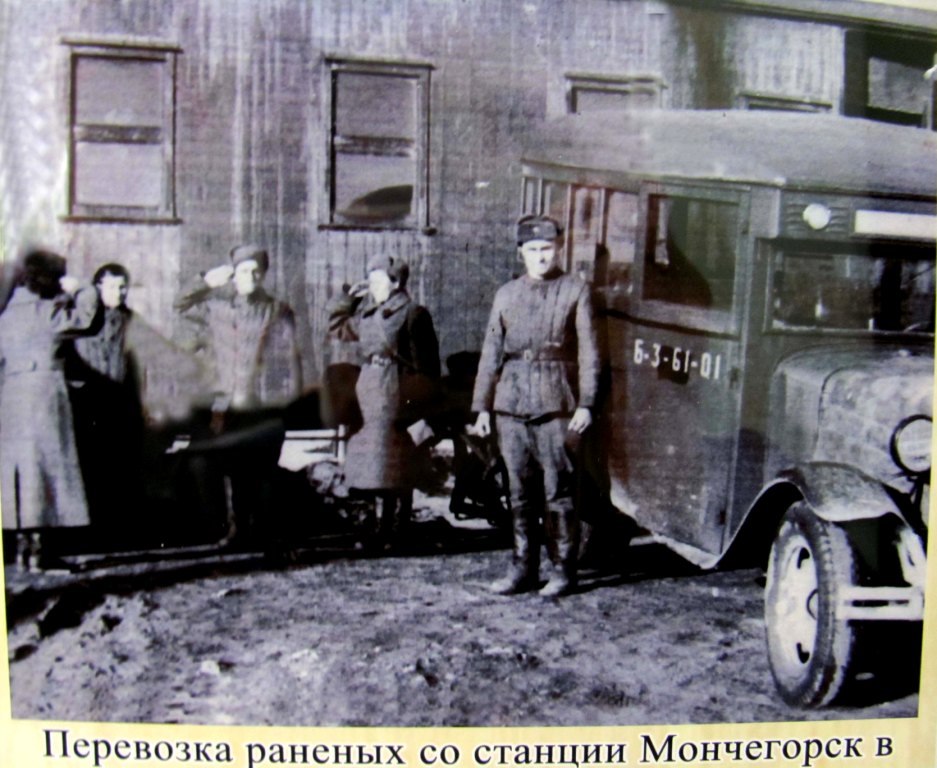 Проходил военную службу в Мончегорске
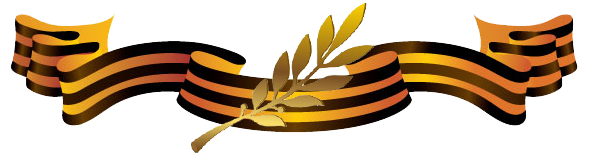 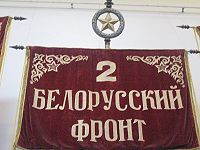 Федор Алексеевич воевал на Втором Белорусском фронте командиром инженерно–саперного взвода
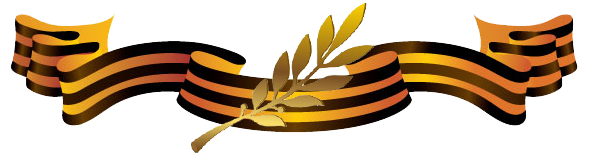 Боевой путь Федора Алексеевича прошел через города Белоруссии, Польши, Норвегии, Германии и закончился разгромом Японии.
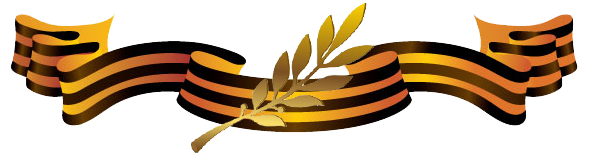 Платонов Ф.А. награжден:
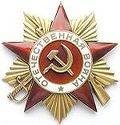 медалями:  « За победу над Фашистской Германией в 1941-1945 гг»,
  «За победу над Японией»,
 «Орденом Отечественной войны второй степени»;
 благодарностью Сталина за победу на фашистской Германией и благодарностью за разгром Японии.
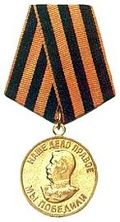 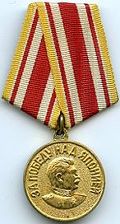 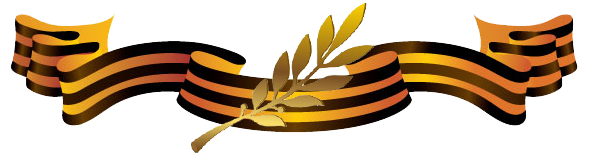 Победа! Победа!
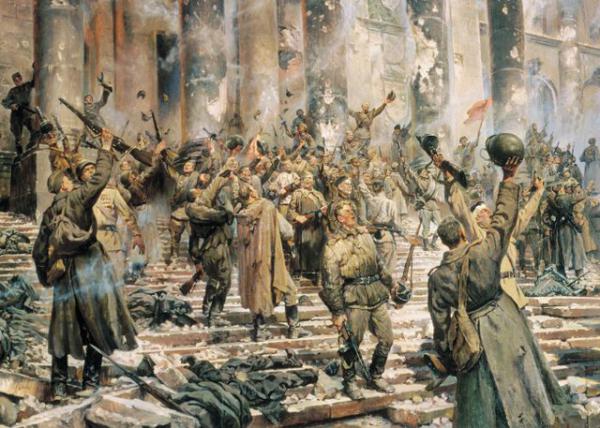 Мы Вас помним, солдаты, Пусть известны не все имена, Но войны той жестокой раскаты Не умолкнут во все времена!
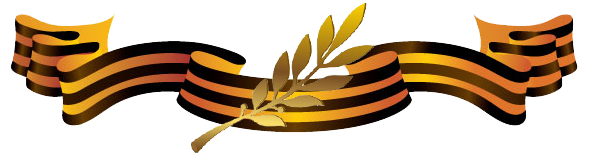 На здании школы № 7 в 2005 году  установлена мемориальная доска учителям, участникам  Великой Отечественной войны Амелину Г.Д. и Платонову Ф.А.
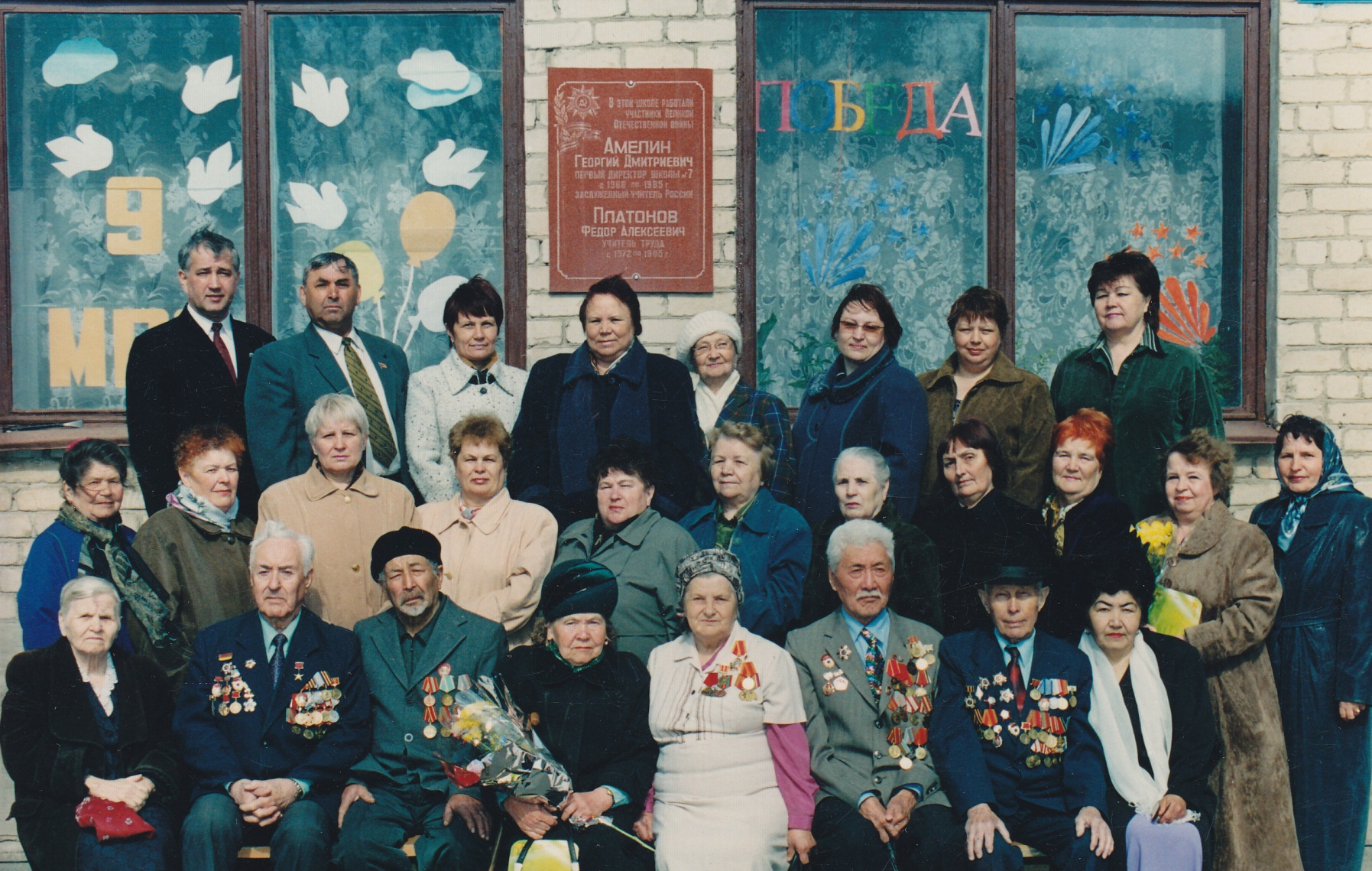 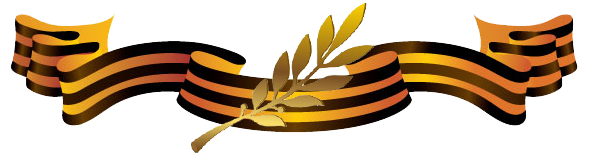 Подвигу народа жить в веках!
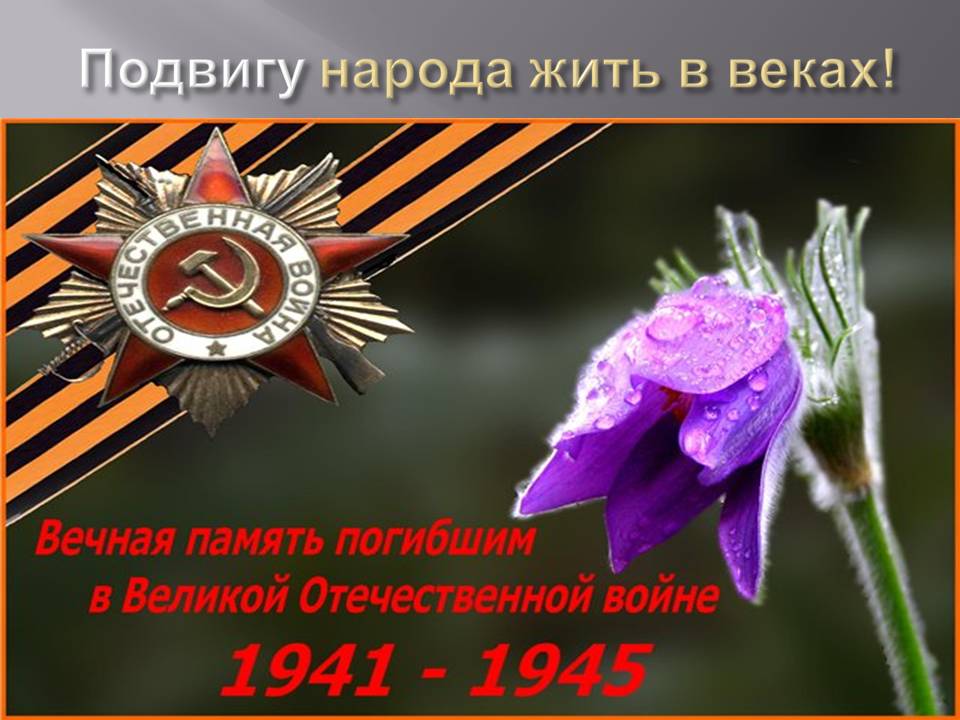